Nervous System Part I Review
HMS 2014-2015
???
The process by which an organism’s internal environment is kept stable in spite of changes in the external environment
homeostasis
The process by which an organism’s internal environment is kept stable in spite of changes in the external environment
???
The basic unit of structure and function in all living things is a …
cell
The basic unit of structure and function in all living things is a …
???
A structure composed of different kinds of tissue
Heart, lungs, brain
organs
A structure composed of different kinds of tissue
Heart, lungs, brain
???
A group of similar cells that perform the same function
tissue
A group of similar cells that perform the same function
???
A group of organs that work together to perform a major function
Circulatory, respiratory, digestive
Organ system
A group of organs that work together to perform a major function
Circulatory, respiratory, digestive
Most complex
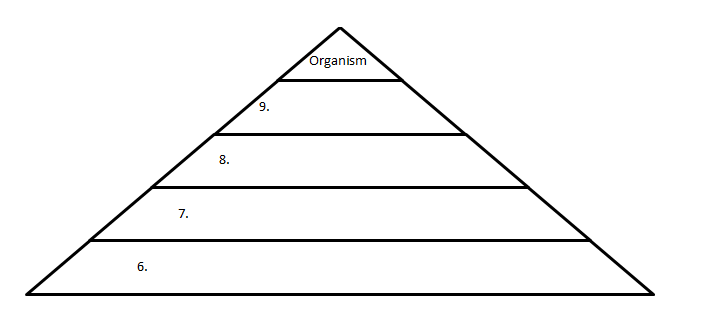 ???
Least complex
Most complex
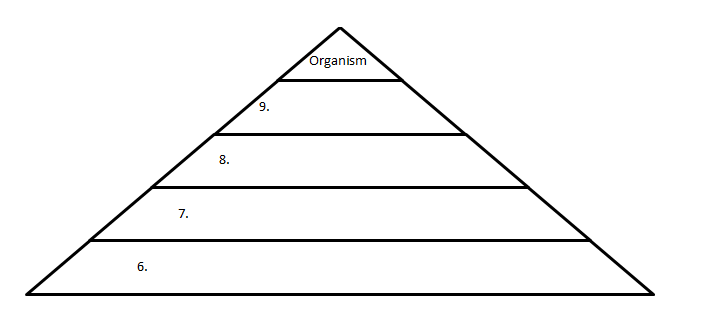 ???
cells
Least complex
Most complex
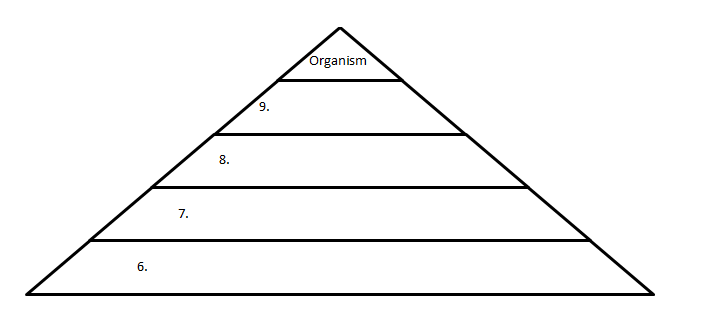 ???
tissues
cells
Least complex
Most complex
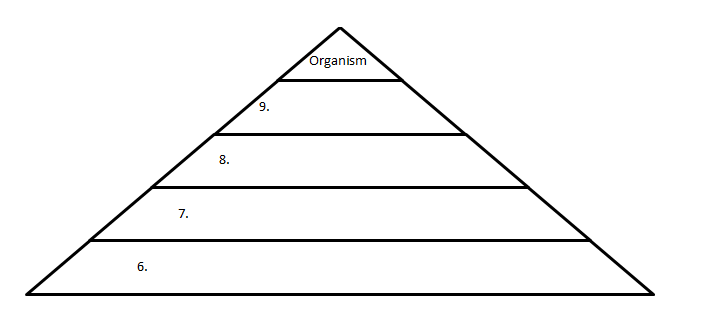 ???
organ
tissues
cells
Least complex
Most complex
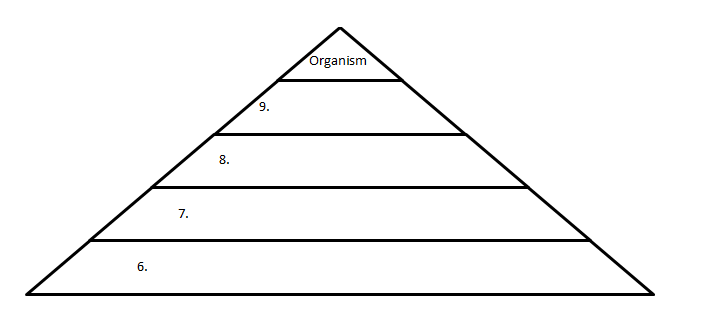 Organ system
organ
tissues
cells
Least complex
What is part A?
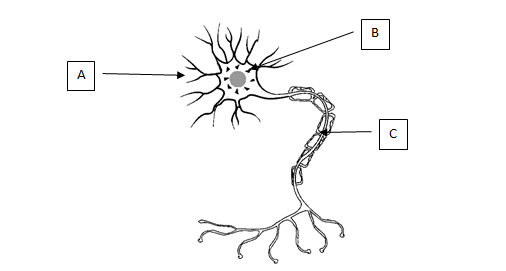 A=Dendrites
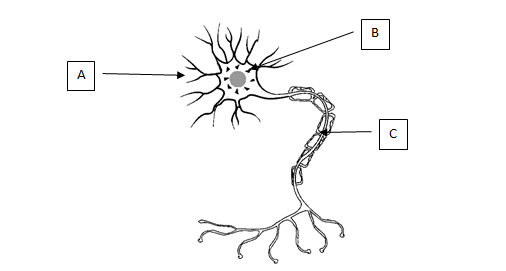 A=Dendrites
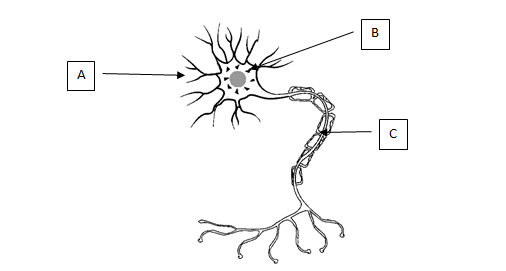 What do dendrites do?
A=Dendrites
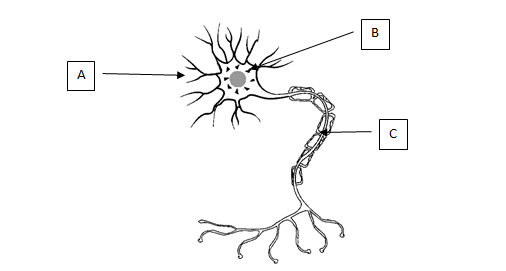 Dendrites carry nerve impulses toward the cell body
What is Part B?
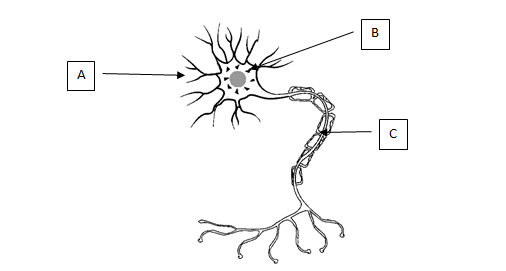 B=Cell Body
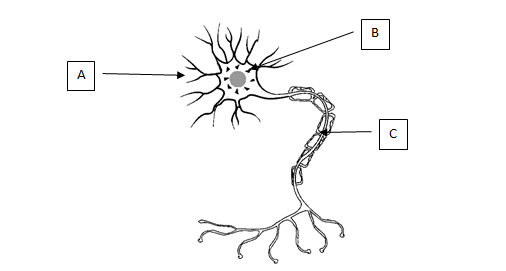 B=Cell Body
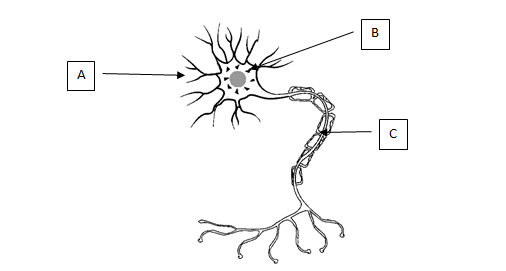 What does a neuron cell body do?
B=Cell Body
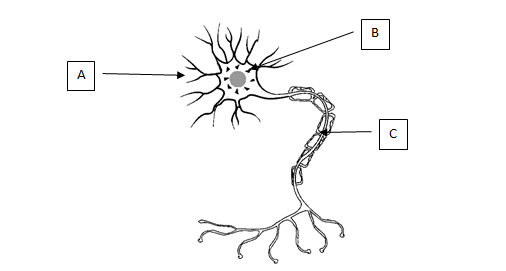 The cell body contains the nucleus
What is Part C?
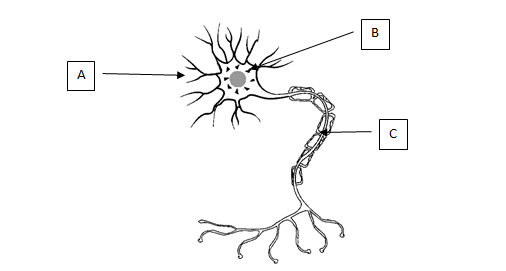 C=Axon
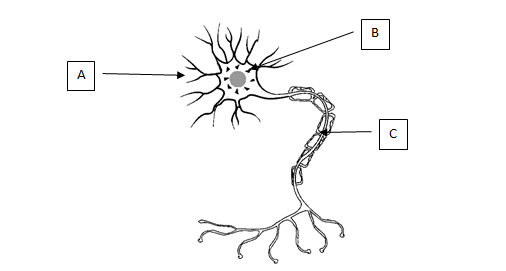 C=Axon
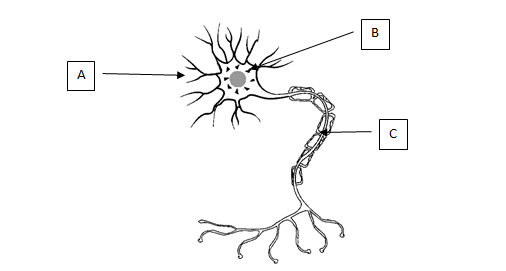 What does an axon do?
C=Axon
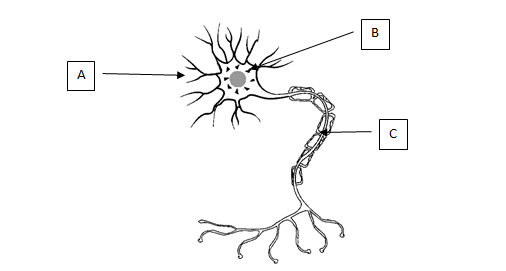 Axons carries nerve impulses away from the cell body
???
Which type of neuron carries impulse from the brain/spinal cord (CNS) to muscle or gland
Motor neuron
Which type of neuron carries impulse from the brain/spinal cord (CNS) to muscle or gland
???
This type of neuron is found in the brain/spinal cord
Processes messages
interneuron
This type of neuron is found in the brain/spinal cord
Processes messages
???
This type of neuron carries impulses towards the brain/spinal cord (CNS)
Sensory neuron
This type of neuron carries impulses towards the brain/spinal cord (CNS)
???
How does a nerve impulse travel between neurons (from neuron to neuron)
Chemical impulse
How does a nerve impulse travel between neurons (from neuron to neuron)
What are the 3 functions of the nervous system?
1
2
3
What are the 3 functions of the nervous system?
1 _______ information
2 _______ to information
3 maintains ___________
What are the 3 functions of the nervous system?
1 receives information
2 responds to information
3 maintains homeostasis
???
A specialized cell of the nervous system that sends and receives information
neuron
A specialized cell of the nervous system that sends and receives information
???
These messages are transmitted from neuron to neuron
impulses
These messages are transmitted from neuron to neuron
???
This change or signal in the environment makes an organism react
stimulus
This change or signal in the environment makes an organism react
What is the correct order an impulse travels on a neuron
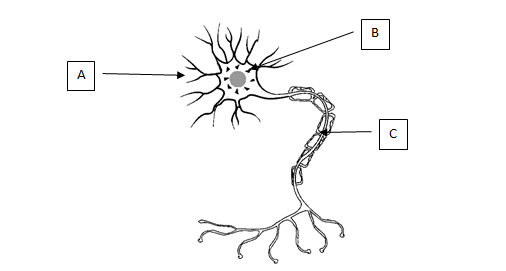 ______________   __________________  _________________
What is the correct order an impulse travels on a neuron
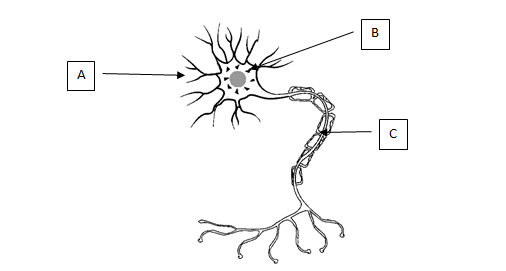 dendrite   cell body  axon
???
The small space between neurons
synapse
The small space between neurons
???
Another name for a nerve cell
neuron
Another name for a nerve cell
???
A reaction or reflex
response
A reaction or reflex